永定的美!!
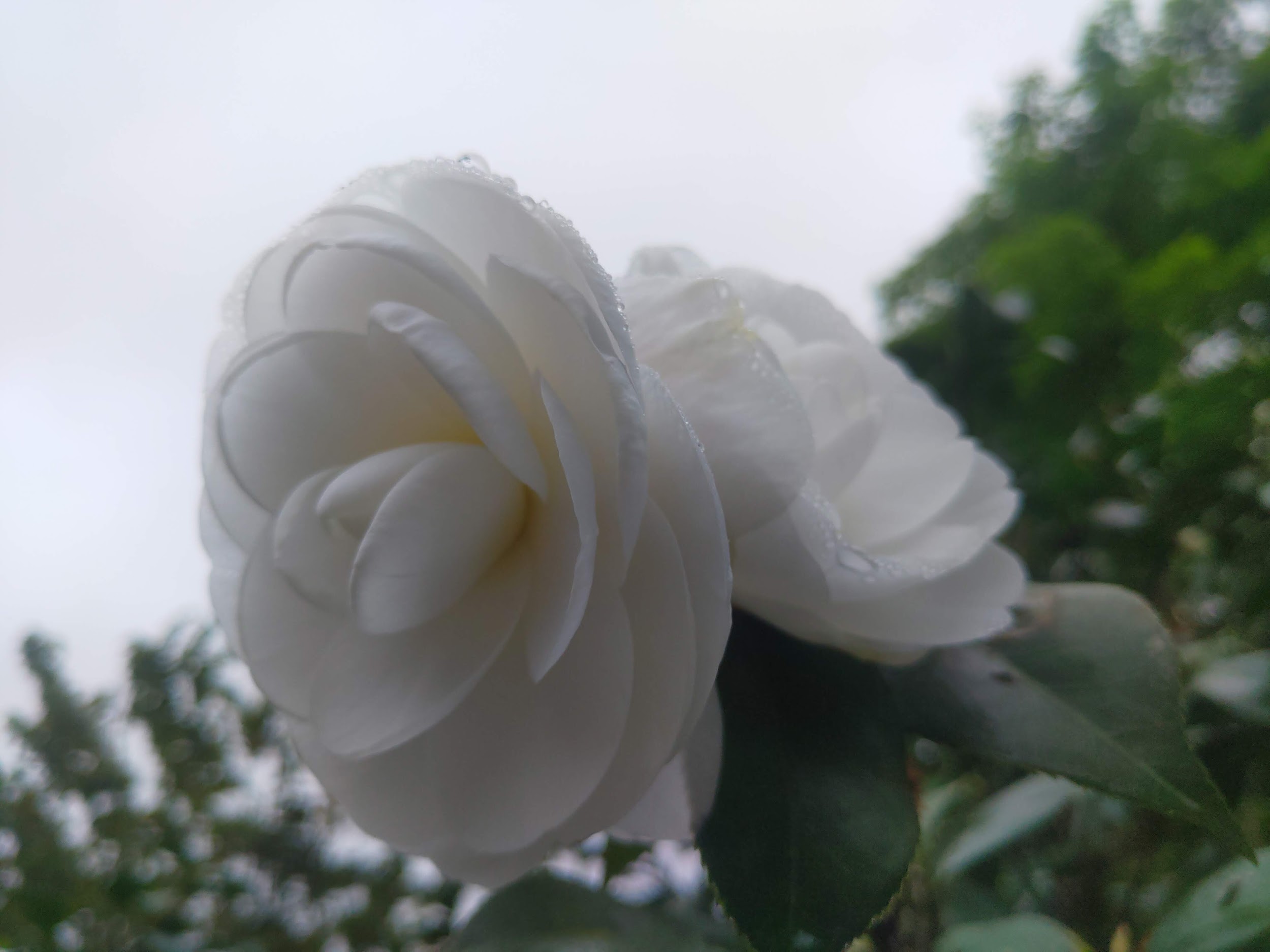 永定山茶花
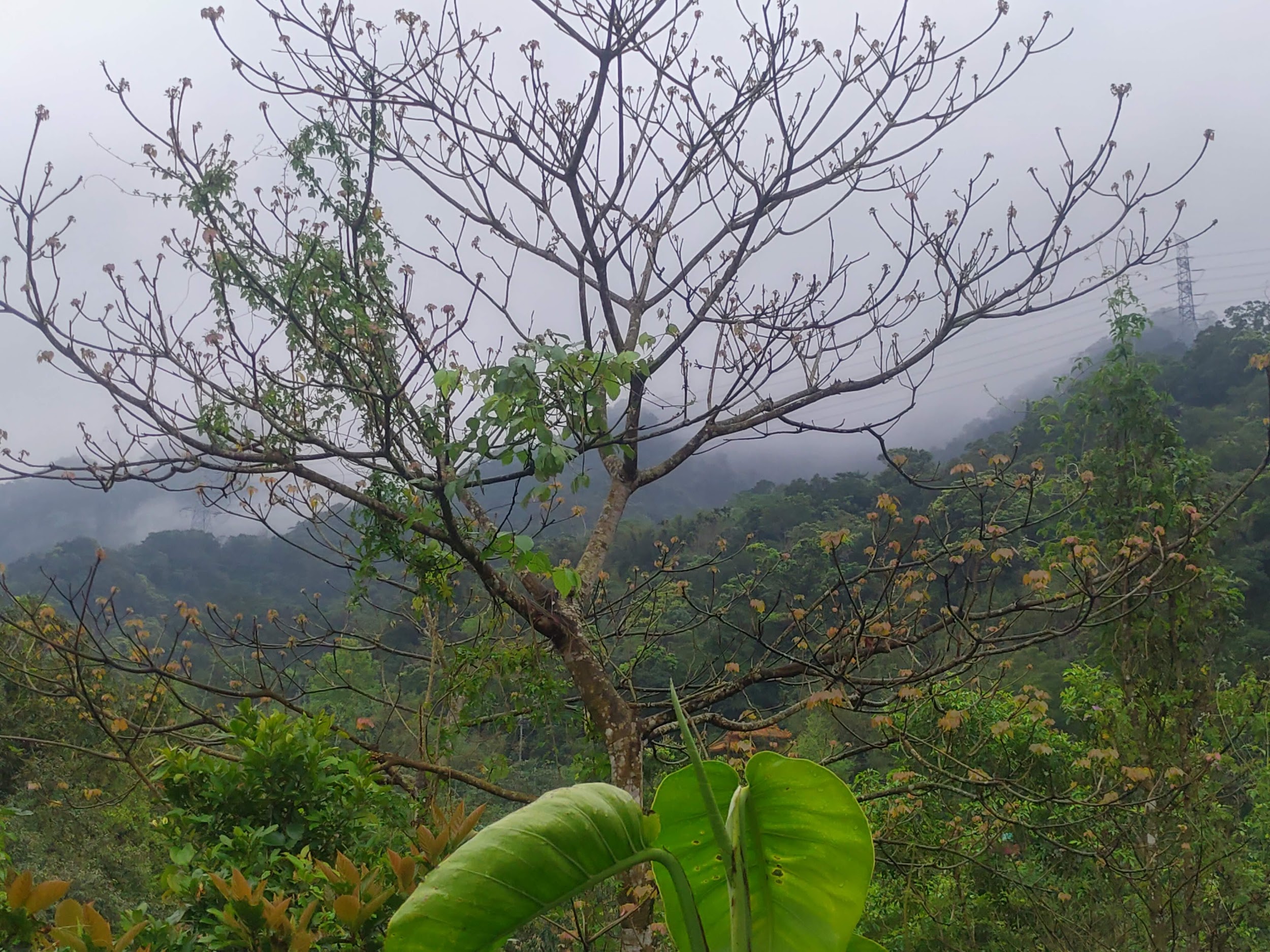 永定某棵樹
永定某朵花
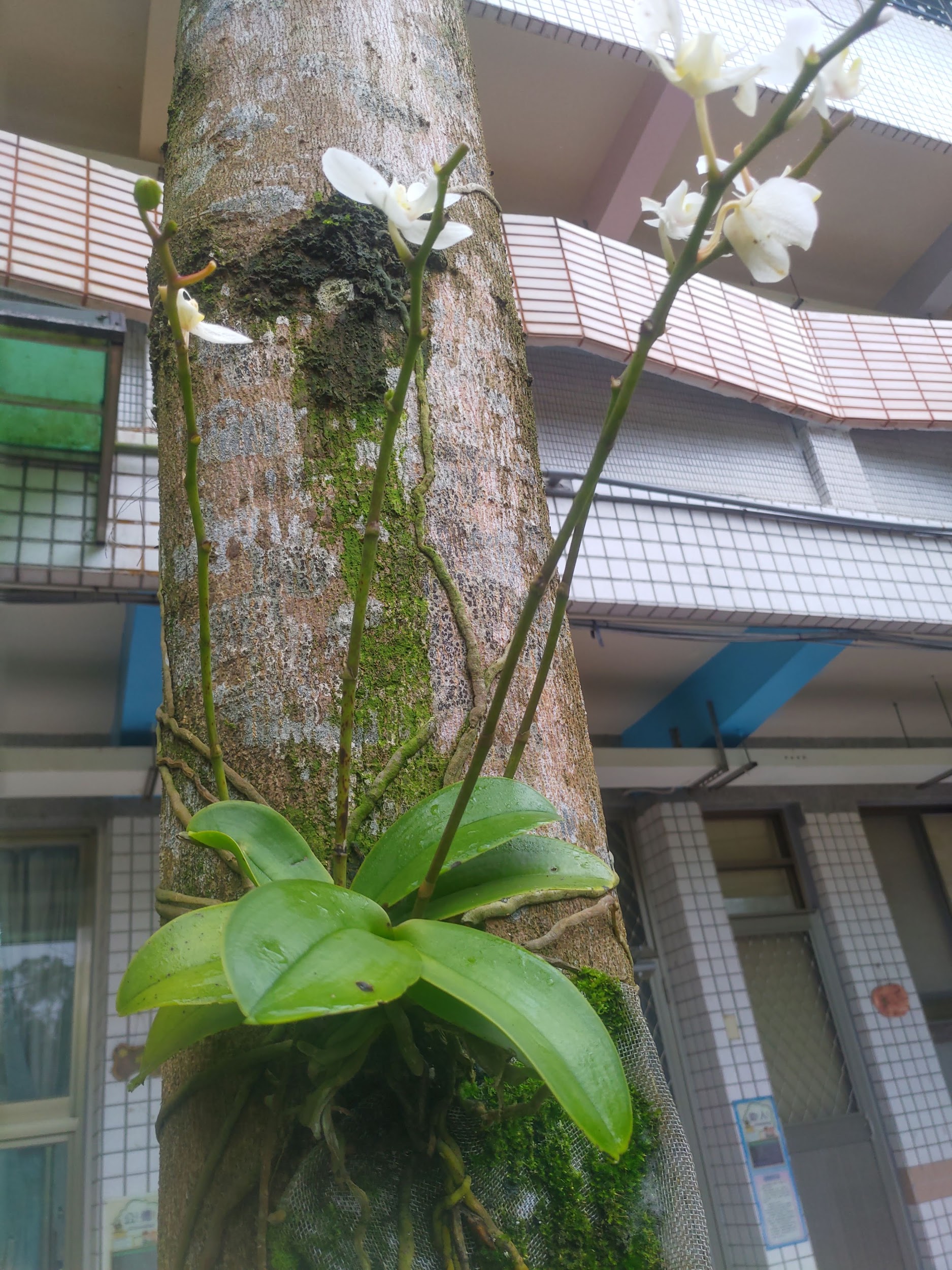 山茶花!
這朵山茶花在永定的生態池內，而這朵花是這幾天才剛開的!!是不是看了很舒壓啊?
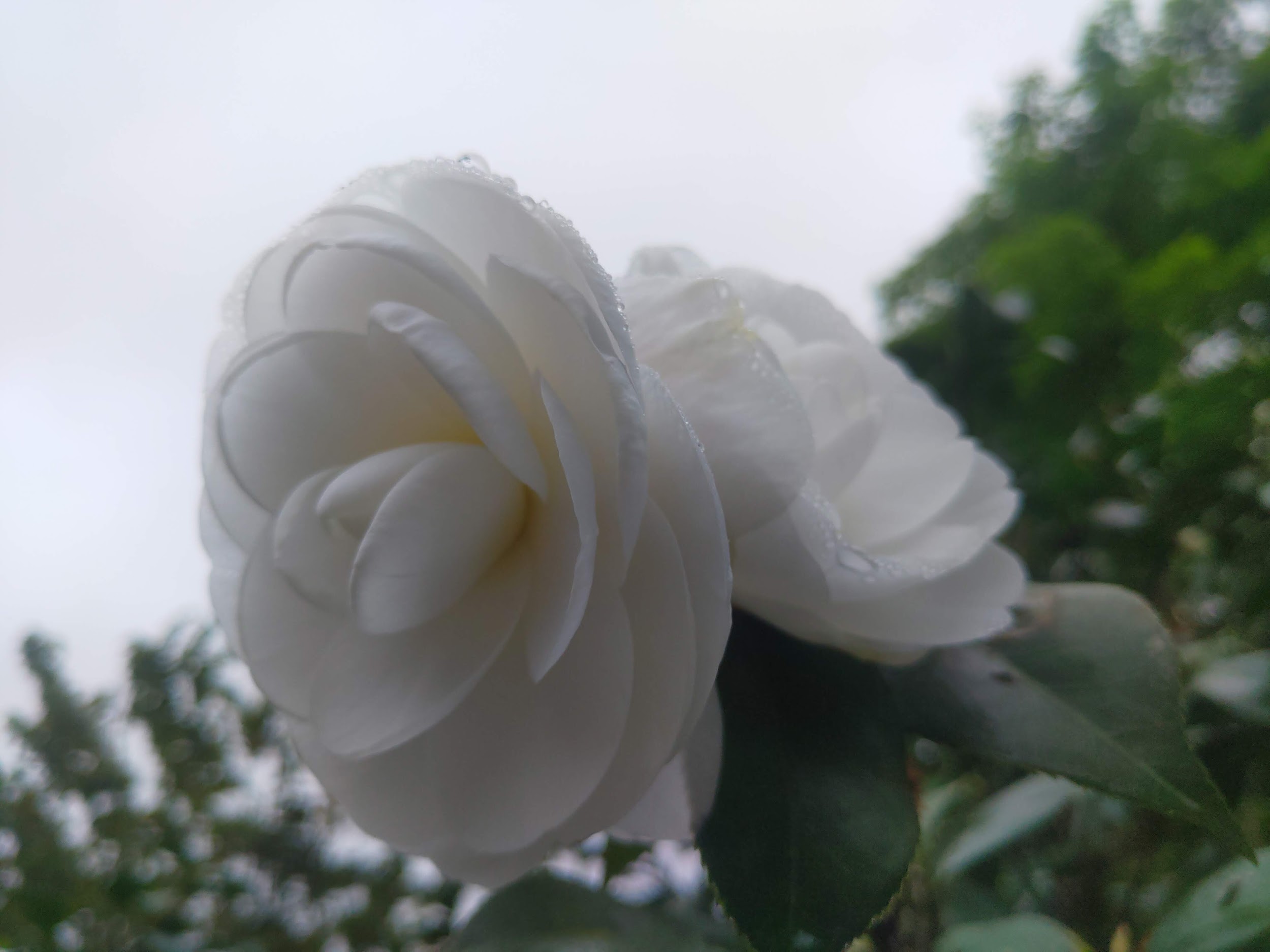 樹
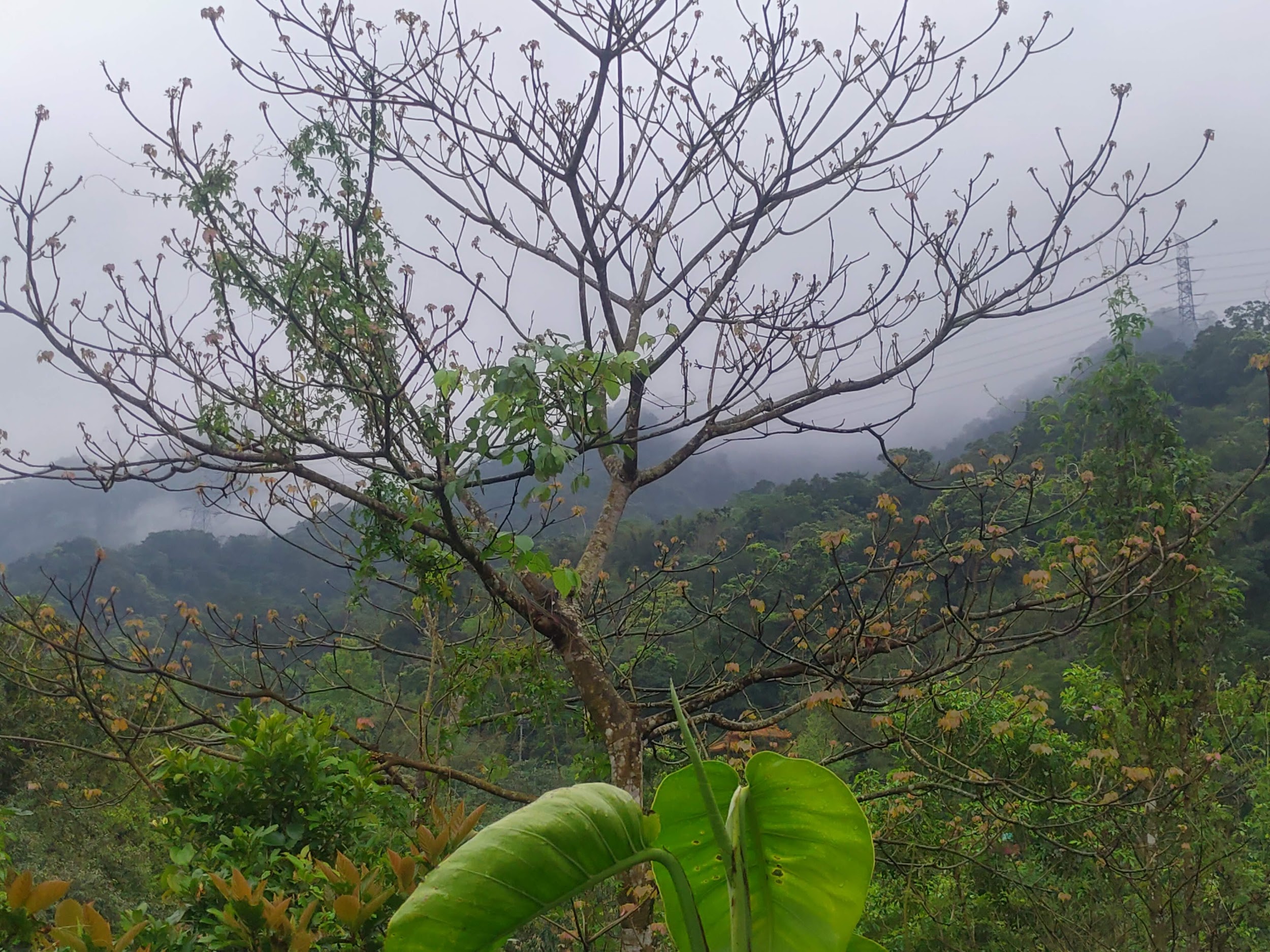 這棵樹看起來很有詩意所以我就拍了!你看照片裡的樹好像在說:「你看我的葉子都長出來了，你猜猜是不是春天要來了!!!」
花
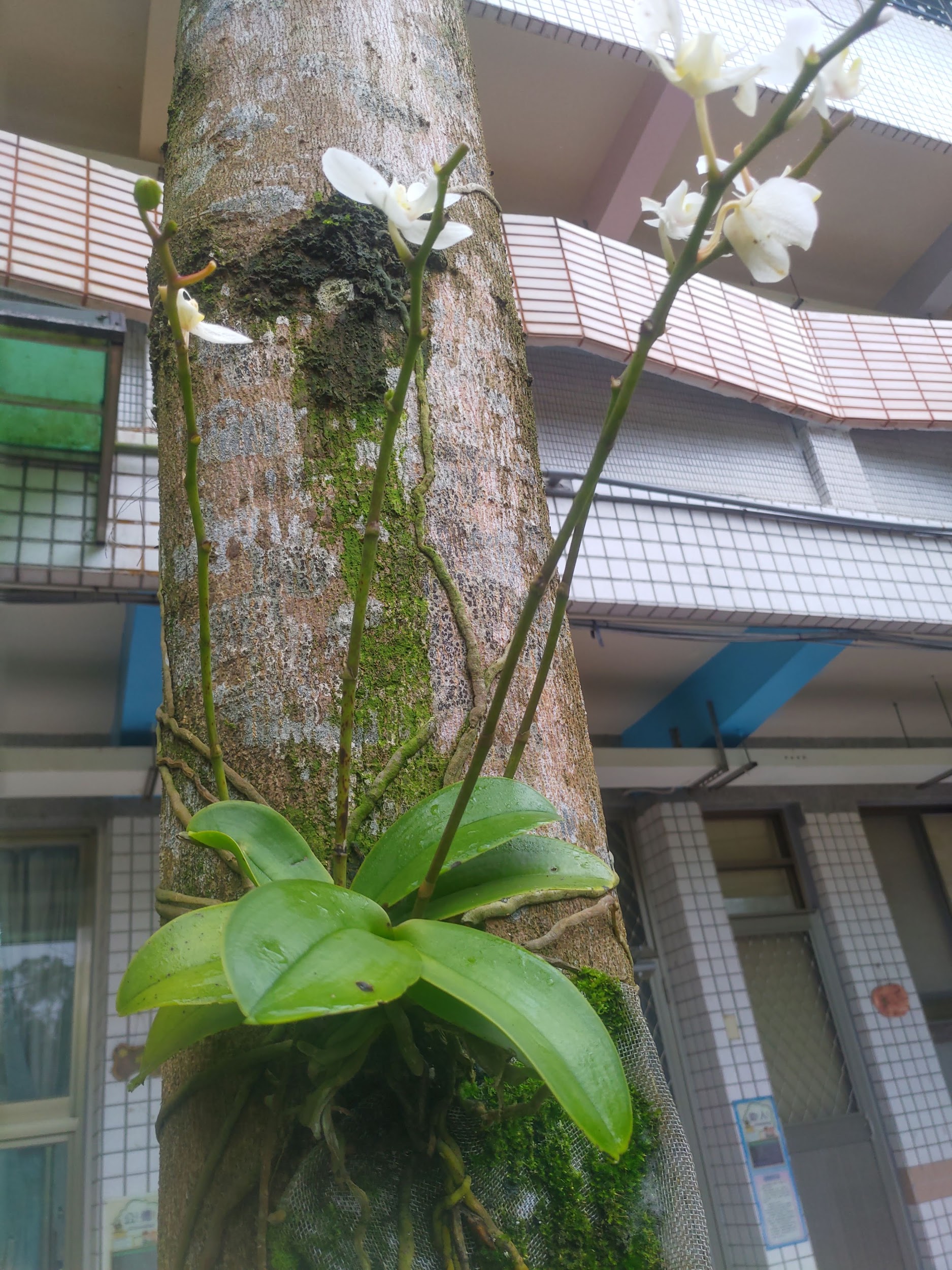 我第一次看到這朵花我就決定要把這朵花拍下來!!好美!!